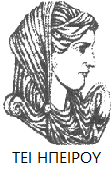 Ελληνική Δημοκρατία
Τεχνολογικό Εκπαιδευτικό Ίδρυμα Ηπείρου
Χρηματοοικονομική των Επιχειρήσεων
Ενότητα: Τύποι χρηματοδότησης (Μέρος Γ)

Καραμάνης Κωνσταντίνος
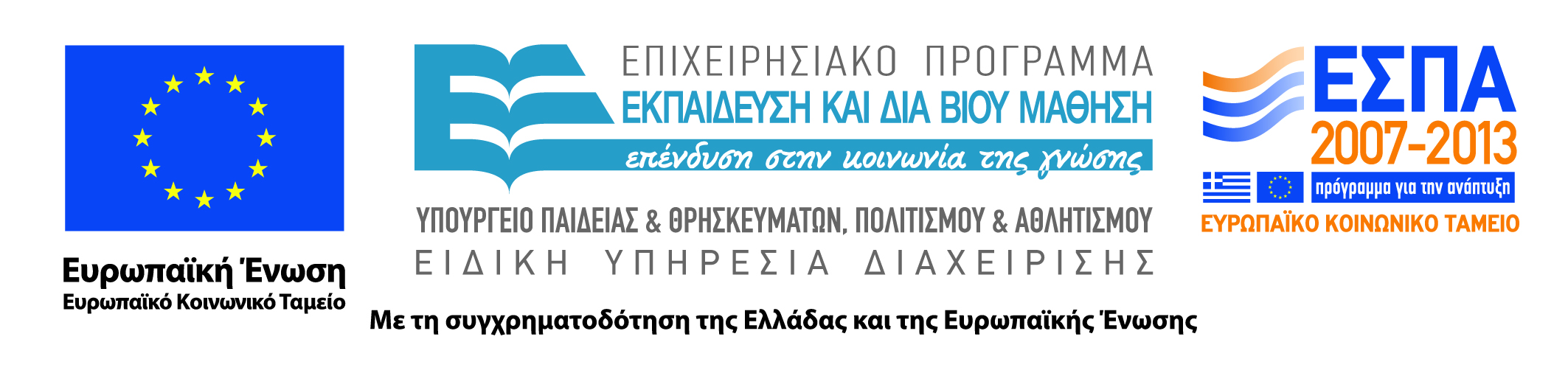 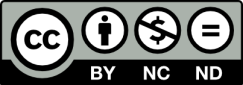 Ανοιχτά Ακαδημαϊκά Μαθήματα στο ΤΕΙ Ηπείρου
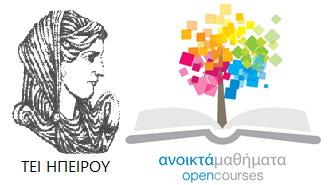 Τμήμα : ΧΡΗΜΑΤΟΟΙΚΟΝΟΜΙΚΗΣ & ΛΟΓΙΣΤΙΚΗΣ
Τίτλος Μαθήματος :Χρηματοοικονομική των επιχειρήσεων
Ενότητα :   Τύποι χρηματοδότησης  (Μέρος Γ)
Καραμάνης Κων/νος
Επίκουρος Καθηγητής
Πρέβεζα, 2015
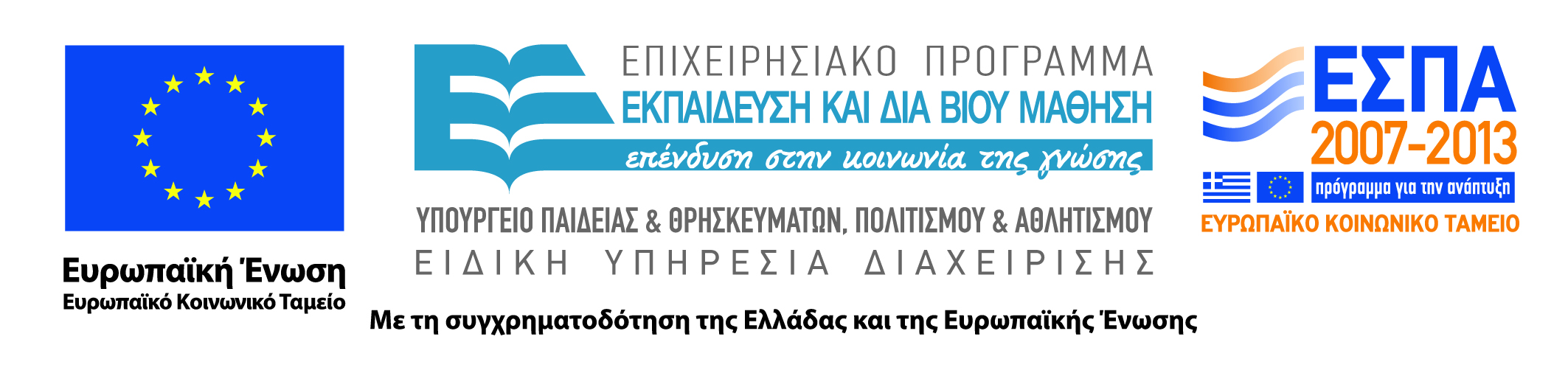 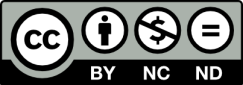 Χρηματοοικονομική των Επιχειρήσεων, Ενότητα  : Τύποι Χρηματοδότησης, ΤΜΗΜΑ ΧΡΗΜΑΤΟΟΙΚΟΝΟΜΙΚΉΣ ΚΑΙ ΛΟΓΙΣΤΙΚΗΣ , ΤΕΙ ΗΠΕΙΡΟΥ – Ανοικτά Ακαδημαϊκά Μαθήματα στο ΤΕΙ  Ηπείρου
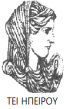 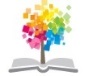 Άδειες Χρήσης
Το παρόν εκπαιδευτικό υλικό υπόκειται σε άδειες χρήσης Creative Commons. 
Για εκπαιδευτικό υλικό, όπως εικόνες, που υπόκειται σε άλλου τύπου άδειας χρήσης, η άδεια χρήσης αναφέρεται ρητώς.
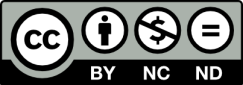 Χρηματοοικονομική των Επιχειρήσεων, Ενότητα  : Τύποι Χρηματοδότησης, ΤΜΗΜΑ ΧΡΗΜΑΤΟΟΙΚΟΝΟΜΙΚΉΣ ΚΑΙ ΛΟΓΙΣΤΙΚΗΣ , ΤΕΙ ΗΠΕΙΡΟΥ – Ανοικτά Ακαδημαϊκά Μαθήματα στο ΤΕΙ  Ηπείρου
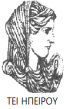 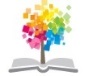 Χρηματοδότηση
Το έργο υλοποιείται στο πλαίσιο του Επιχειρησιακού Προγράμματος «Εκπαίδευση και Δια Βίου Μάθηση» και συγχρηματοδοτείται από την Ευρωπαϊκή Ένωση (Ευρωπαϊκό Κοινωνικό Ταμείο) και από εθνικούς πόρους.
Το έργο «Ανοικτά Ακαδημαϊκά Μαθήματα στο TEI Ηπείρου» έχει χρηματοδοτήσει μόνο τη αναδιαμόρφωση του εκπαιδευτικού υλικού.
Το παρόν εκπαιδευτικό υλικό έχει αναπτυχθεί στα πλαίσια του εκπαιδευτικού έργου του διδάσκοντα.
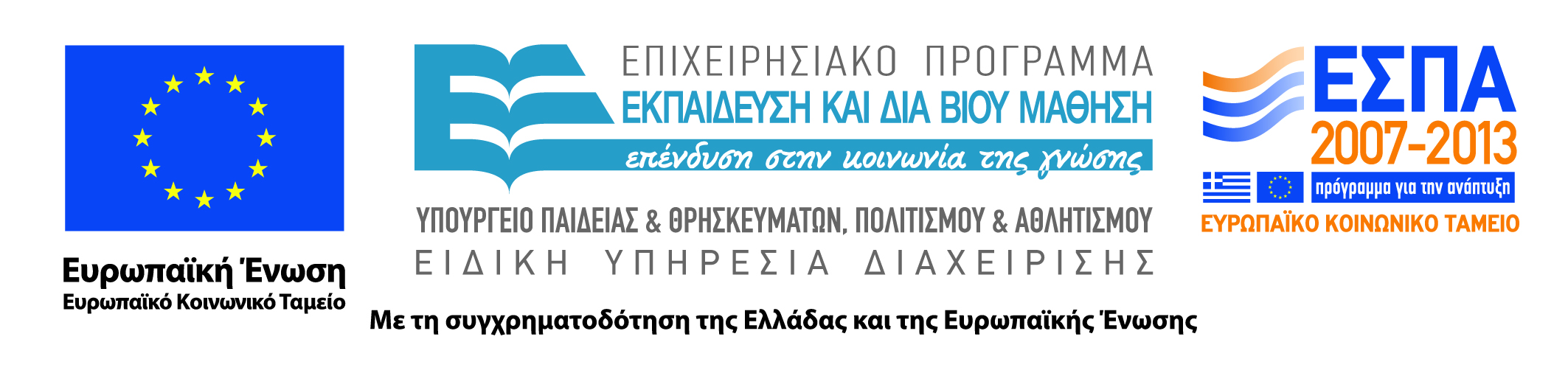 Χρηματοοικονομική των Επιχειρήσεων, Ενότητα  : Τύποι  Χρηματοδότησης, ΤΜΗΜΑ ΧΡΗΜΑΤΟΟΙΚΟΝΟΜΙΚΉΣ ΚΑΙ ΛΟΓΙΣΤΙΚΗΣ , ΤΕΙ ΗΠΕΙΡΟΥ – Ανοικτά Ακαδημαϊκά Μαθήματα στο ΤΕΙ  Ηπείρου
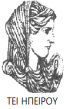 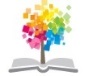 Σκοποί  ενότητας
Σκοπός της παρούσας ενότητας είναι να αναλυθούν  τα διάφορα αξιόγραφα τα οποία παρουσιάζουν ορισμένα κοινά χαρακτηριστικά δανειακών κεφαλαίων αλλά διαθέτουν και χαρακτηριστικά ιδίων κεφαλαίων.

Λέξεις κλειδιά : λειτουργική μίσθωση, χρηματοδοτική μίσθωση, ταμειακές ροές μισθώσεων, υβριδικά αξιόγραφα, δικαιώματα προαίρεσης.
Χρηματοοικονομική των Επιχειρήσεων, Ενότητα  : Τύποι Χρηματοδότησης, ΤΜΗΜΑ ΧΡΗΜΑΤΟΟΙΚΟΝΟΜΙΚΉΣ ΚΑΙ ΛΟΓΙΣΤΙΚΗΣ , ΤΕΙ ΗΠΕΙΡΟΥ – Ανοικτά Ακαδημαϊκά Μαθήματα στο ΤΕΙ  Ηπείρου
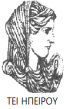 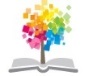 Β. Δανειακά Κεφάλαια: 3. Μισθώσεις
Η επιχείρηση δεσμεύεται να καταβάλει σταθερές πληρωμές στον ιδιοκτήτη του περιουσιακού στοιχείου με αντάλλαγμα το δικαίωμα χρήσης αυτού. 
Οι πληρωμές εκπίπτουν πλήρως ή μερικώς φορολογικά ανάλογα με την κατηγοριοποίηση της μίσθωσης για λογιστικούς σκοπούς.
Χρηματοοικονομική των Επιχειρήσεων, Ενότητα  : Τύποι Χρηματοδότησης, ΤΜΗΜΑ ΧΡΗΜΑΤΟΟΙΚΟΝΟΜΙΚΉΣ ΚΑΙ ΛΟΓΙΣΤΙΚΗΣ , ΤΕΙ ΗΠΕΙΡΟΥ – Ανοικτά Ακαδημαϊκά Μαθήματα στο ΤΕΙ  Ηπείρου
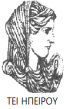 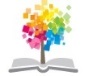 Κατηγορίες Μίσθωσης: Λειτουργική
Η χρονική διάρκεια μίσθωσης είναι βραχύτερη από τη ζωή του περιουσιακού στοιχείου και η παρούσα αξία των πληρωμών της είναι χαμηλότερη από την πραγματική τιμή του περιουσιακού στοιχείου.
Η ιδιοκτησία του περιουσιακού στοιχείου ανήκει στον εκμισθωτή με τον μισθωτή να φέρει χαμηλό ή μηδενικό κίνδυνο για την απαξίωση του στοιχείου. 
Στο τέλος διάρκειας ζωής της μίσθωσης το περιουσιακό στοιχείο επιστρέφει στον εκμισθωτή (συνήθως ο μισθωτής έχει τη δυνατότητα να ακυρώσει ανά πάσα στιγμή τη μίσθωση και να επιστέψει το περιουσιακό στοιχείο στον εκμισθωτή).
Χρηματοοικονομική των Επιχειρήσεων, Ενότητα  : Τύποι Χρηματοδότησης, ΤΜΗΜΑ ΧΡΗΜΑΤΟΟΙΚΟΝΟΜΙΚΉΣ ΚΑΙ ΛΟΓΙΣΤΙΚΗΣ , ΤΕΙ ΗΠΕΙΡΟΥ – Ανοικτά Ακαδημαϊκά Μαθήματα στο ΤΕΙ  Ηπείρου
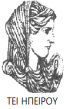 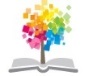 Κατηγορίες Μίσθωσης: Χρηματοδοτική
Διαρκεί όσο η ζωή του περιουσιακού στοιχείου και η παρούσα αξία των πληρωμών καλύπτει την τιμή του στοιχείου.
Ο εκμισθωτής δεν είναι υποχρεωμένος να καταβάλει ασφάλιστρα και φόρους για το στοιχείο, αυτά τα αναλαμβάνει ο μισθωτής. 
Συνεπάγεται σημαντικό κίνδυνο για τον μισθωτή αν η αξία του περιουσιακού στοιχείου απαξιωθεί.
Δεν μπορεί να ακυρωθεί κατά τη διάρκεια της σύμβασης. 
Συνήθως ανανεώνεται στο τέλος ζωής του περιουσιακού στοιχείου με μειωμένο τίμημα ή να πουλιέται στον μισθωτή σε ευνοϊκή τιμή.
Χρηματοοικονομική των Επιχειρήσεων, Ενότητα  : Τύποι Χρηματοδότησης, ΤΜΗΜΑ ΧΡΗΜΑΤΟΟΙΚΟΝΟΜΙΚΉΣ ΚΑΙ ΛΟΓΙΣΤΙΚΗΣ , ΤΕΙ ΗΠΕΙΡΟΥ – Ανοικτά Ακαδημαϊκά Μαθήματα στο ΤΕΙ  Ηπείρου
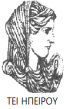 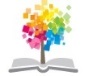 Στην Πράξη: Οι Ταμειακές Ροές των Μισθώσεων
Εξαρτώνται από: 
Από τη διάρκεια ζωής του στοιχείου μίσθωσης 
2.Το ετήσιο μίσθωμα 
3.Τη φορολογική κλίμακα στην οποία υπάγεται η επιχείρηση
4.Από το χρόνο καταβολής των μισθωμάτων (αρχή ή τέλος της κάθε χρονικής περιόδου
Χρηματοοικονομική των Επιχειρήσεων, Ενότητα  : Τύποι Χρηματοδότησης, ΤΜΗΜΑ ΧΡΗΜΑΤΟΟΙΚΟΝΟΜΙΚΉΣ ΚΑΙ ΛΟΓΙΣΤΙΚΗΣ , ΤΕΙ ΗΠΕΙΡΟΥ – Ανοικτά Ακαδημαϊκά Μαθήματα στο ΤΕΙ  Ηπείρου
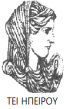 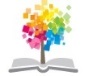 Γιατί Μίσθωση αντί Δανεισμού; (1) από (2)
Υπηρεσία: συνήθως προσφέρεται εκτός του περιουσιακού στοιχείου και υποστήριξη υπηρεσιών. Συμφέρει: σε περίπτωση που οι παρεχόμενες υπηρεσίες είναι μοναδικές με υψηλό κόστος.
Ευελιξία: συνήθως παρέχεται δικαίωμα ανταλλαγής του περιουσιακού στοιχείου για μια διαφορετική ή ανανεωμένη έκδοση.
	Συμφέρει: σε περίπτωση γρήγορης μεταβολής της τεχνολογίας ή όταν η επιχείρηση δεν είναι βέβαιη για τις ανάγκες της ή όταν η χρήση του περιουσιακού στοιχείου είναι μικρότερη της διάρκειας ζωής του
Χρηματοοικονομική των Επιχειρήσεων, Ενότητα  : Τύποι Χρηματοδότησης, ΤΜΗΜΑ ΧΡΗΜΑΤΟΟΙΚΟΝΟΜΙΚΉΣ ΚΑΙ ΛΟΓΙΣΤΙΚΗΣ , ΤΕΙ ΗΠΕΙΡΟΥ – Ανοικτά Ακαδημαϊκά Μαθήματα στο ΤΕΙ  Ηπείρου
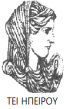 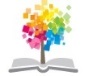 Γιατί Μίσθωση αντί Δανεισμού; (2) από (2)
Φορολογικοί λόγοι: μια επιχείρηση με υψηλό φορολογικό συντελεστή αγοράζει περιουσιακό στοιχείο και το μισθώνει σε μια άλλη με χαμηλότερο συντελεστή. 
Συμφέρει: 
ο εκμισθωτής αποκομίζει υψηλότερα φορολογικά οφέλη 
ο μισθωτής αποκτά το δικαίωμα χρήσης του περιουσιακού στοιχείου και επίσης κάποια φορολογικά οφέλη.
Χρηματοοικονομική των Επιχειρήσεων, Ενότητα  : Τύποι Χρηματοδότησης, ΤΜΗΜΑ ΧΡΗΜΑΤΟΟΙΚΟΝΟΜΙΚΉΣ ΚΑΙ ΛΟΓΙΣΤΙΚΗΣ , ΤΕΙ ΗΠΕΙΡΟΥ – Ανοικτά Ακαδημαϊκά Μαθήματα στο ΤΕΙ  Ηπείρου
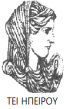 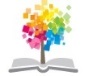 Γ. Υβριδικά Αξιόγραφα:1. Μετατρέψιμο Ομόλογο
Μετατρέπεται σε ένα προκαθορισμένο αριθμό μετοχών με βάση τη διακριτική ευχέρεια του ομολογιούχου.
Οι επιχειρήσεις προσθέτουν δικαιώματα μετατροπής στα ομόλογα για να μειώσουν το επιτόκιο που καταβάλλεται για το ομόλογο.
Χρηματοοικονομική των Επιχειρήσεων, Ενότητα  : Τύποι Χρηματοδότησης, ΤΜΗΜΑ ΧΡΗΜΑΤΟΟΙΚΟΝΟΜΙΚΉΣ ΚΑΙ ΛΟΓΙΣΤΙΚΗΣ , ΤΕΙ ΗΠΕΙΡΟΥ – Ανοικτά Ακαδημαϊκά Μαθήματα στο ΤΕΙ  Ηπείρου
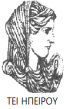 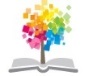 Στην Πράξη: Υπολογισμός Μετατρέψιμου Ομολόγου
Τιμή μετατροπής: είναι η τρέχουσα αξία των μετοχών με τις οποίες μπορούν να ανταλλαχθούν τα ομόλογα.
Πριμ μετατροπής: είναι η υπερβάλλουσα αξία της αξίας του ομολόγου σε σχέση με την τιμή μετατροπής του ομολόγου. 
Δείκτης μετατροπής: αναφέρεται στον αριθμό μετοχών με τις οποίες μπορεί να ανταλλαγεί κάθε ομόλογο:
 Ονομαστική αξία ομολόγου/Τιμή μετατροπής
Αξία μετατροπής: είναι η αξία της μετοχής του μετατρέψιμου ομολόγου:
Τρέχουσα αξία μετοχής Χ Δείκτης μετατροπής
Χρηματοοικονομική των Επιχειρήσεων, Ενότητα  : Τύποι Χρηματοδότησης, ΤΜΗΜΑ ΧΡΗΜΑΤΟΟΙΚΟΝΟΜΙΚΉΣ ΚΑΙ ΛΟΓΙΣΤΙΚΗΣ , ΤΕΙ ΗΠΕΙΡΟΥ – Ανοικτά Ακαδημαϊκά Μαθήματα στο ΤΕΙ  Ηπείρου
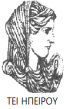 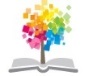 Γ. Υβριδικά Αξιόγραφα:2. Προνομιούχες μετοχές (1) από (2)
Αξιόγραφα με κοινά χαρακτηριστικά με τα δανειακά κεφάλαια καθώς:
προσφέρουν σταθερό μέρισμα 
δεν έχουν μερίδιο στον έλεγχο της επιχείρησης, αλλά περιορίζονται σε ζητήματα που επηρεάζουν τις απαιτήσεις τους επί των ταμειακών ροών ή των περιουσιακών στοιχείων.
Χρηματοοικονομική των Επιχειρήσεων, Ενότητα  : Τύποι Χρηματοδότησης, ΤΜΗΜΑ ΧΡΗΜΑΤΟΟΙΚΟΝΟΜΙΚΉΣ ΚΑΙ ΛΟΓΙΣΤΙΚΗΣ , ΤΕΙ ΗΠΕΙΡΟΥ – Ανοικτά Ακαδημαϊκά Μαθήματα στο ΤΕΙ  Ηπείρου
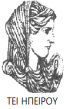 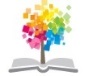 Γ. Υβριδικά Αξιόγραφα:2. Προνομιούχες μετοχές (2) από (2)
Κοινά χαρακτηριστικά με τα ίδια κεφάλαια διότι:
 οι πληρωμές δεν εκπίπτουν φορολογικά και αφαιρούνται από τα ταμειακά διαθέσιμα μετά φόρων,
 δεν έχουν ημερομηνία λήξης,
 σε περίπτωση χρεωκοπίας οι κάτοχοι προνομιούχων μετοχών για λάβουν οποιοδήποτε τμήμα των περιουσιακών στοιχείων της επιχείρησης πρέπει να περιμένουν μέχρι να ικανοποιηθούν οι αξιώσεις των δανειστών.
Χρηματοοικονομική των Επιχειρήσεων, Ενότητα  : Τύποι Χρηματοδότησης, ΤΜΗΜΑ ΧΡΗΜΑΤΟΟΙΚΟΝΟΜΙΚΉΣ ΚΑΙ ΛΟΓΙΣΤΙΚΗΣ , ΤΕΙ ΗΠΕΙΡΟΥ – Ανοικτά Ακαδημαϊκά Μαθήματα στο ΤΕΙ  Ηπείρου
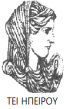 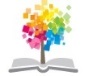 Στην Πράξη: Αξιολόγηση Προνομιούχων Μετοχών με σταθερό μέρισμα
Vp= D/(1+K)1 + D/(1+K)2 + …+ D/(1+K)
 
Vp = D/K

Όπου:
Vp =αξία προνομιούχου μετοχής
D=σταθερό ετήσιο μέρισμα
K= προεξοφλητικό επιτόκιο
Χρηματοοικονομική των Επιχειρήσεων, Ενότητα  : Τύποι Χρηματοδότησης, ΤΜΗΜΑ ΧΡΗΜΑΤΟΟΙΚΟΝΟΜΙΚΉΣ ΚΑΙ ΛΟΓΙΣΤΙΚΗΣ , ΤΕΙ ΗΠΕΙΡΟΥ – Ανοικτά Ακαδημαϊκά Μαθήματα στο ΤΕΙ  Ηπείρου
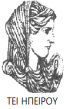 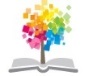 Γ. Υβριδικά Αξιόγραφα:3. Ομόλογα συνδεδεμένα με δικαιώματα προαίρεσης
Αφορούν σε συνδυασμό δικαιωμάτων προαίρεσης και απλών ομολόγων, τα οποία ταιριάζουν περισσότερο σε συγκεκριμένες ανάγκες μιας επιχείρησης.
Χρηματοοικονομική των Επιχειρήσεων, Ενότητα  : Τύποι Χρηματοδότησης, ΤΜΗΜΑ ΧΡΗΜΑΤΟΟΙΚΟΝΟΜΙΚΉΣ ΚΑΙ ΛΟΓΙΣΤΙΚΗΣ , ΤΕΙ ΗΠΕΙΡΟΥ – Ανοικτά Ακαδημαϊκά Μαθήματα στο ΤΕΙ  Ηπείρου
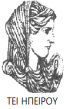 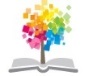 Στην Πράξη: Ομόλογο συνδεδεμένο με δικαίωμα προαίρεσης
Επιχείρηση εμπορευμάτων εκδίδει ομόλογο, το οποίο συνδέει το κεφάλαιο και τις πληρωμές τόκων με την τιμή εμπορεύματος
Οι πληρωμές τόκων αυξάνονται σε περίπτωση αύξησης της τιμής των εμπορευμάτων και αντίστροφα
Μειώνεται η πιθανότητα χρεοκοπίας της επιχείρησης καθώς οι ταμειακές ροές του ομολόγου προσαρμόζονται στις ταμειακές ροές της επιχείρησης
Χρηματοοικονομική των Επιχειρήσεων, Ενότητα  : Τύποι Χρηματοδότησης, ΤΜΗΜΑ ΧΡΗΜΑΤΟΟΙΚΟΝΟΜΙΚΉΣ ΚΑΙ ΛΟΓΙΣΤΙΚΗΣ , ΤΕΙ ΗΠΕΙΡΟΥ – Ανοικτά Ακαδημαϊκά Μαθήματα στο ΤΕΙ  Ηπείρου
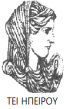 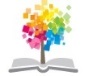 Στην Πράξη: Ομόλογο συνδεδεμένο με δικαίωμα προαίρεσης
Ασφαλιστική εταιρεία εκδίδει ομόλογο η ονομαστική αξία του οποίου μειώνεται σε περίπτωση μιας προκαθορισμένης καταστροφής και παραμένει ανεπηρέαστη εν απουσία αυτής
Για την περιοχή της Κεφαλονιάς
Ενσωμάτωση στα ασφαλιστικά συμβόλαια πρόβλεψη μείωσης της ονομαστικής τους αξίας ή των τόκων σε περίπτωση σημαντικού σεισμού
Χρηματοοικονομική των Επιχειρήσεων, Ενότητα  : Τύποι Χρηματοδότησης, ΤΜΗΜΑ ΧΡΗΜΑΤΟΟΙΚΟΝΟΜΙΚΉΣ ΚΑΙ ΛΟΓΙΣΤΙΚΗΣ , ΤΕΙ ΗΠΕΙΡΟΥ – Ανοικτά Ακαδημαϊκά Μαθήματα στο ΤΕΙ  Ηπείρου
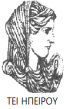 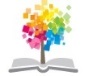 Βιβλιογραφία
Εφαρμοσμένη Χρηματοοικονομική για Επιχειρήσεις (2014)  , Damodaran  Α

Χρηματοοικονομική (2012), Groppelli A.and Nikbakht Ε.
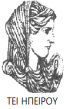 Χρηματοοικονομική των Επιχειρήσεων, Ενότητα :Τύποι  Χρηματοδότησης, ΤΜΗΜΑ ΧΡΗΜΑΤΟΟΙΚΟΝΟΜΙΚΗΣ ΚΑΙ ΛΟΓΙΣΤΙΚΗΣ, ΤΕΙ ΗΠΕΙΡΟΥ-Ανοικτά Ακαδημαϊκά  Μαθήματα στο ΤΕΙ Ηπείρου
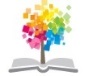 Σημείωμα Αναφοράς
Copyright Τεχνολογικό Ίδρυμα Ηπείρου. 
<Καραμάνης Κωνσταντίνος>.
 <Χρηματοοικονομική των επιχειρήσεων>. 
Έκδοση: 1.0 <Πρέβεζα>, 2015. Διαθέσιμο από τη δικτυακή διεύθυνση:
 http://eclass.teiep.gr/OpenClass/courses/ACC100/
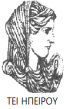 Χρηματοοικονομική των Επιχειρήσεων, Ενότητα :Τύποι Χρηματοδότησης, ΤΜΗΜΑ ΧΡΗΜΑΤΟΟΙΚΟΝΟΜΙΚΗΣ ΚΑΙ ΛΟΓΙΣΤΙΚΗΣ, ΤΕΙ ΗΠΕΙΡΟΥ-Ανοικτά Ακαδημαϊκά  Μαθήματα στο ΤΕΙ Ηπείρου
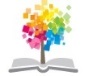 Σημείωμα Αδειοδότησης
Το παρόν υλικό διατίθεται με τους όρους της άδειας χρήσης Creative Commons Αναφορά Δημιουργού-Μη Εμπορική Χρήση-Όχι Παράγωγα Έργα 4.0 Διεθνές [1] ή μεταγενέστερη. Εξαιρούνται τα αυτοτελή έργα τρίτων π.χ. φωτογραφίες, Διαγράμματα κ.λ.π., τα οποία εμπεριέχονται σε αυτό και τα οποία αναφέρονται μαζί με τους όρους χρήσης τους στο «Σημείωμα Χρήσης Έργων Τρίτων».
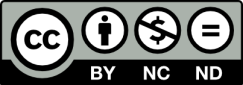 Ο δικαιούχος μπορεί να παρέχει στον αδειοδόχο ξεχωριστή άδεια να  χρησιμοποιεί το έργο για εμπορική χρήση, εφόσον αυτό του  ζητηθεί.
[1]
http://creativecommons.org/licenses/by-nc-nd/4.0/deed.el
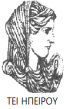 Χρηματοοικονομική των Επιχειρήσεων, Ενότητα :Τύποι Χρηματοδότησης, ΤΜΗΜΑ ΧΡΗΜΑΤΟΟΙΚΟΝΟΜΙΚΗΣ ΚΑΙ ΛΟΓΙΣΤΙΚΗΣ, ΤΕΙ ΗΠΕΙΡΟΥ-Ανοικτά Ακαδημαϊκά  Μαθήματα στο ΤΕΙ Ηπείρου
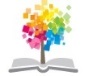 Τέλος Ενότητας
Επεξεργασία: <Θάνου Σοφία>
<Πρέβεζα>, 2015
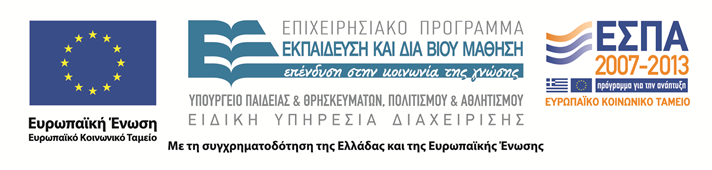 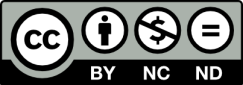 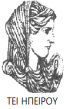 Χρηματοοικονομική των Επιχειρήσεων, Ενότητα :Τύποι Χρηματοδότησης, ΤΜΗΜΑ ΧΡΗΜΑΤΟΟΙΚΟΝΟΜΙΚΗΣ ΚΑΙ ΛΟΓΙΣΤΙΚΗΣ, ΤΕΙ ΗΠΕΙΡΟΥ-Ανοικτά Ακαδημαϊκά  Μαθήματα στο ΤΕΙ Ηπείρου
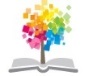 Σημειώματα
24
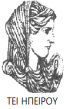 Χρηματοοικονομική των Επιχειρήσεων, Ενότητα :Τύποι Χρηματοδότησης, ΤΜΗΜΑ ΧΡΗΜΑΤΟΟΙΚΟΝΟΜΙΚΗΣ ΚΑΙ ΛΟΓΙΣΤΙΚΗΣ, ΤΕΙ ΗΠΕΙΡΟΥ-Ανοικτά Ακαδημαϊκά  Μαθήματα στο ΤΕΙ Ηπείρου
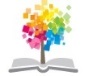 Διατήρηση Σημειωμάτων
Οποιαδήποτε  αναπαραγωγή ή διασκευή του υλικού θα πρέπει  να συμπεριλαμβάνει:

το Σημείωμα Αναφοράς
το  Σημείωμα Αδειοδότησης
τη Δήλωση Διατήρησης Σημειωμάτων
το Σημείωμα Χρήσης Έργων Τρίτων (εφόσον υπάρχει) 

μαζί με τους συνοδευόμενους υπερσυνδέσμους.
Τέλος Ενότητας
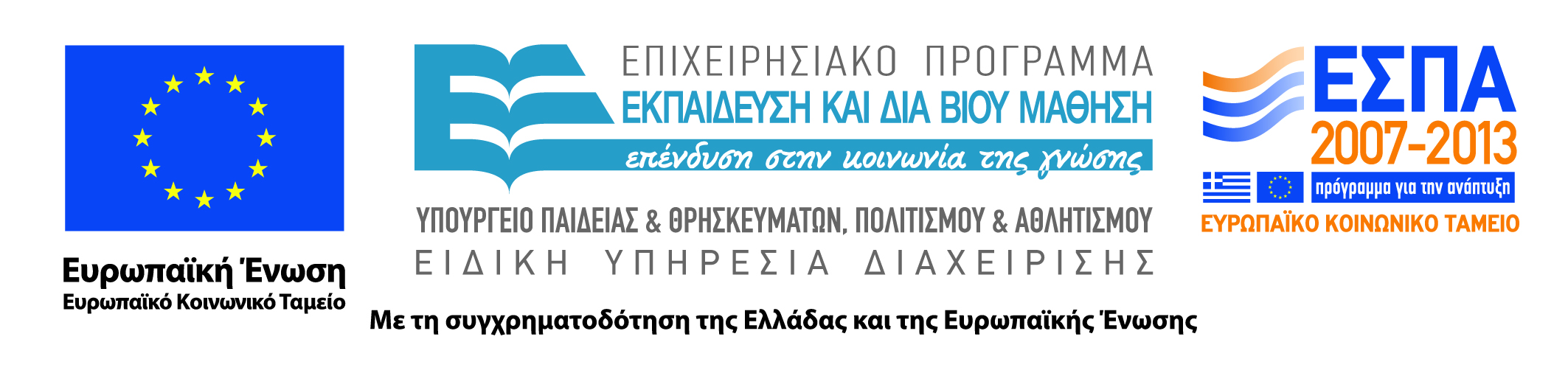 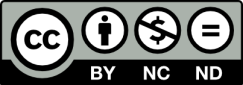